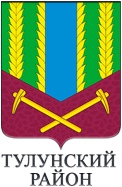 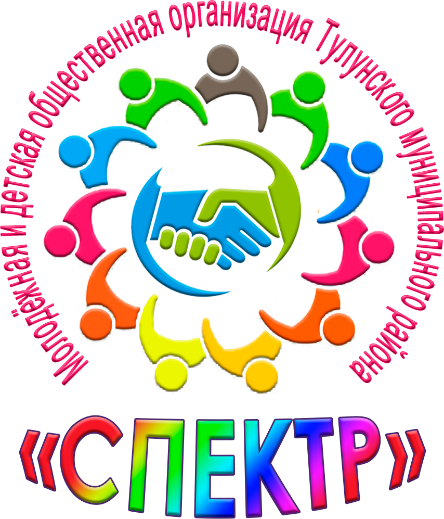 ОТЧЕТ О РАБОТЕ за 2022 г. МИДОО «СПЕКТР»ТУЛУНСКОГО МУНИЦИПАЛЬНОГО РАЙОНА
филиалы Мидоо «спектр»
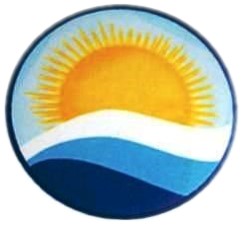 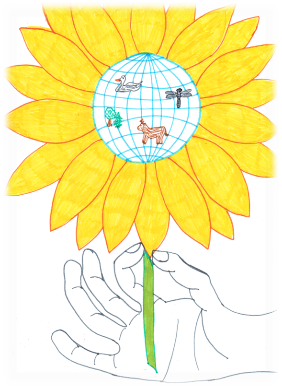 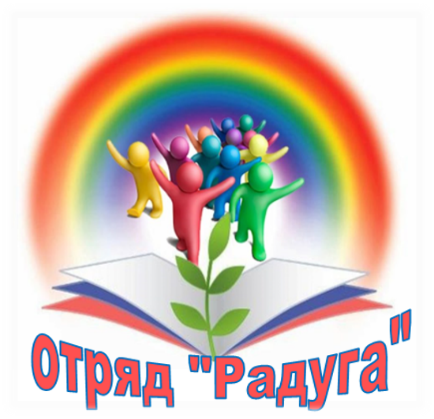 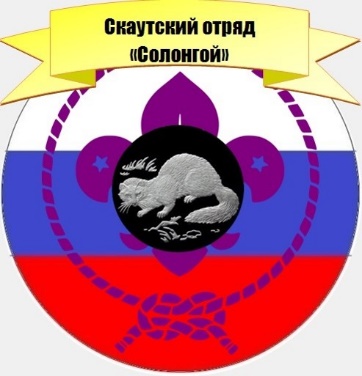 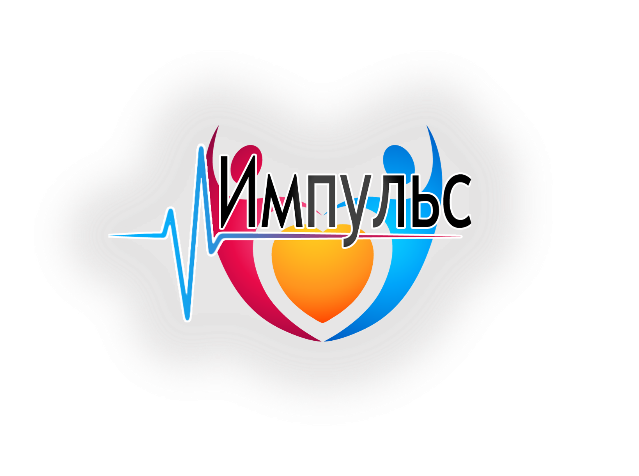 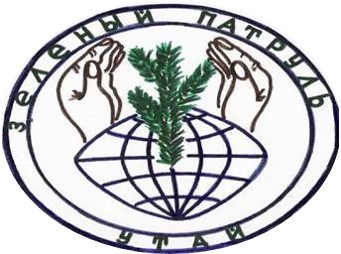 ИСТОКИ
Юный натуралист
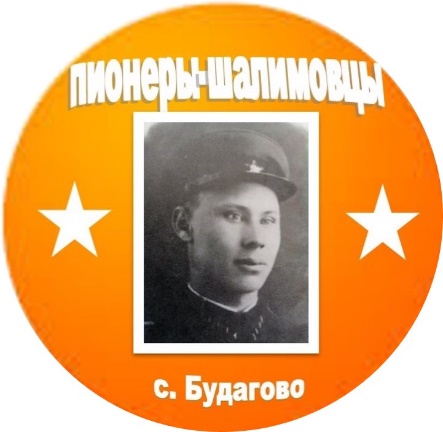 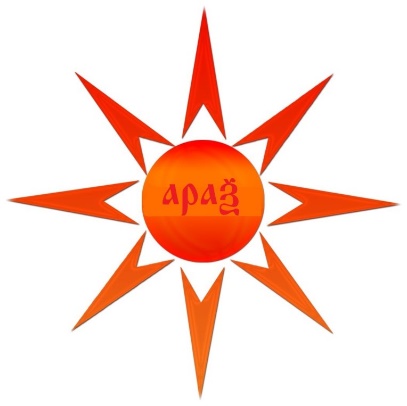 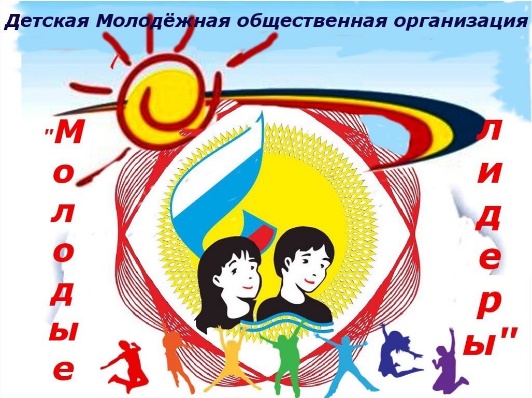 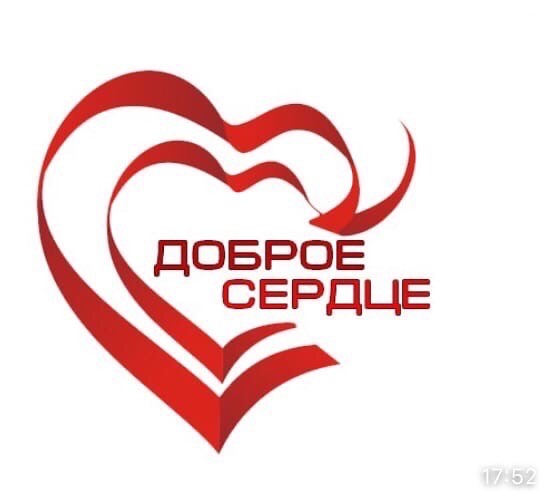 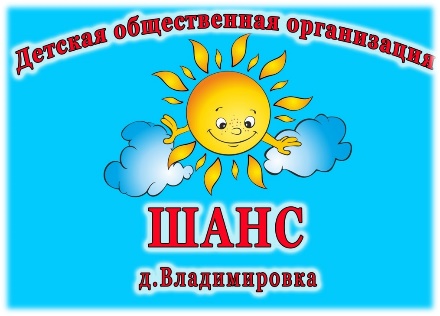 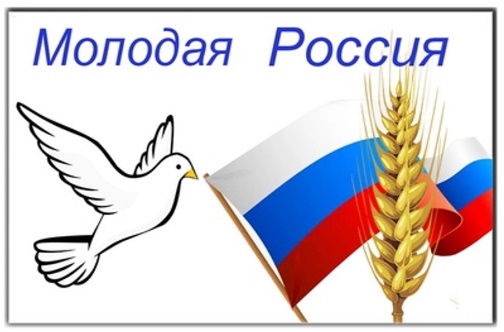 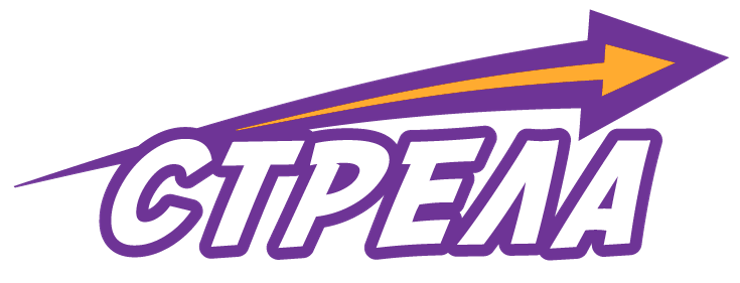 Акция «Быть здоровым – это модно»
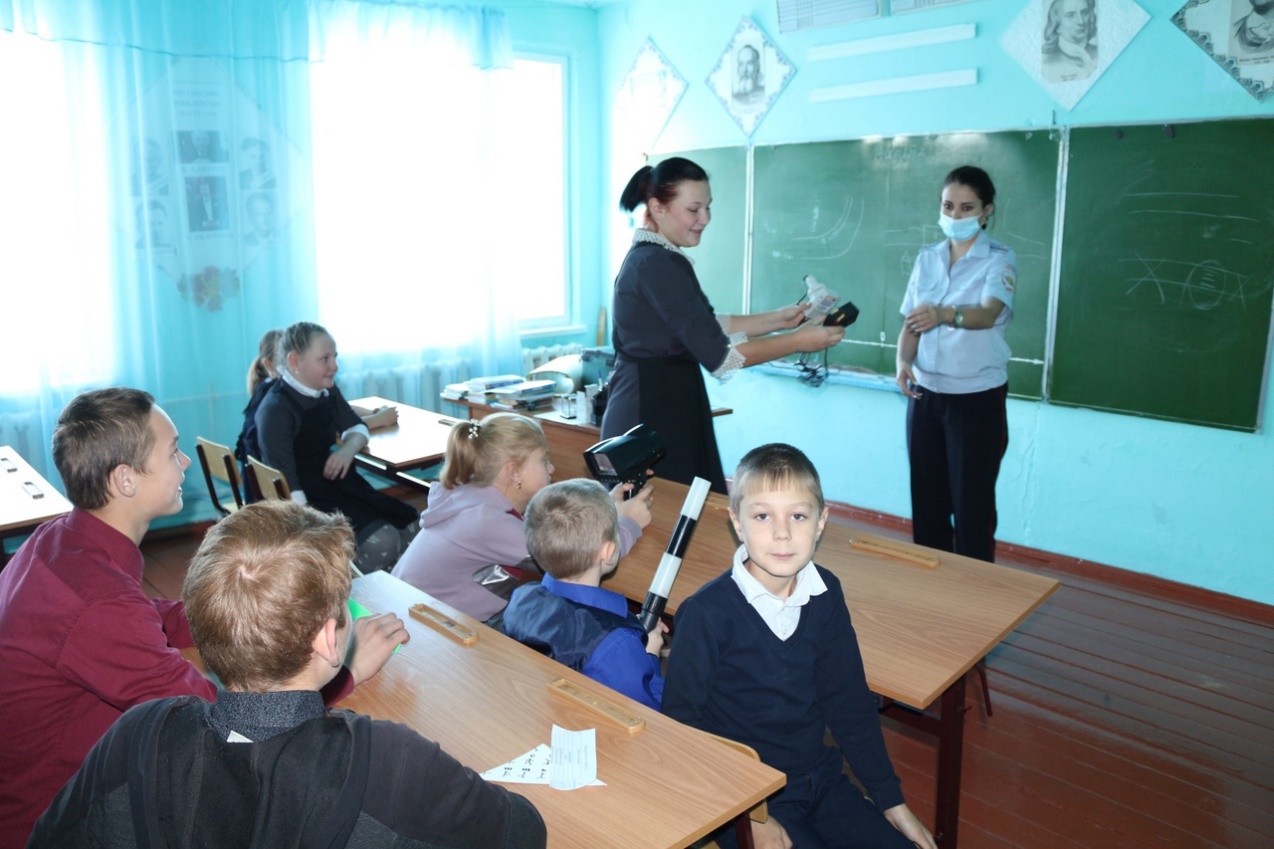 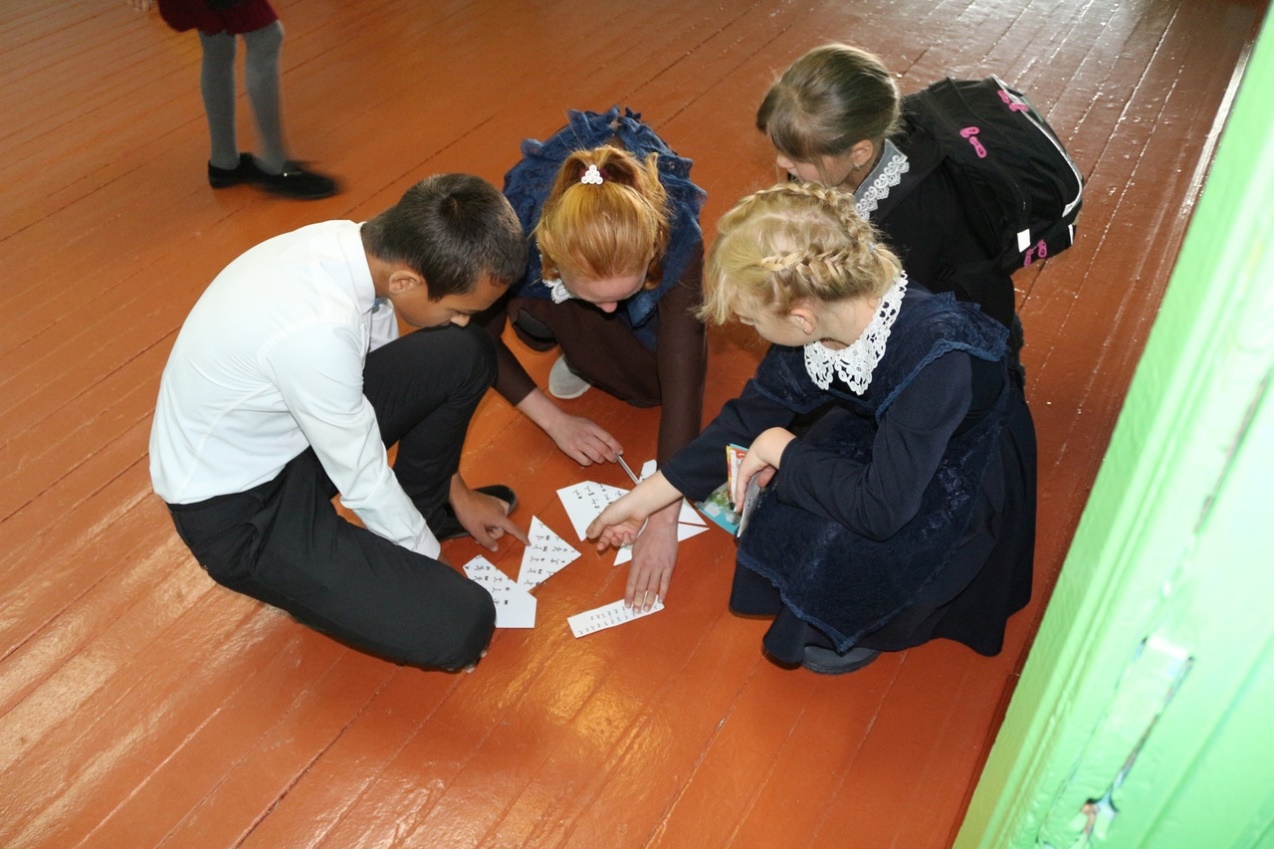 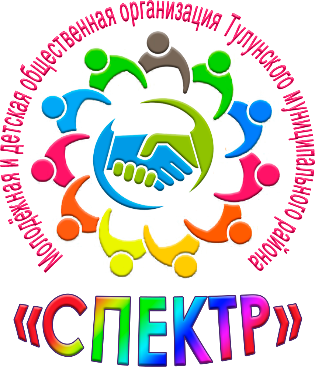 Фестиваль лучших добровольцев Иркутской области
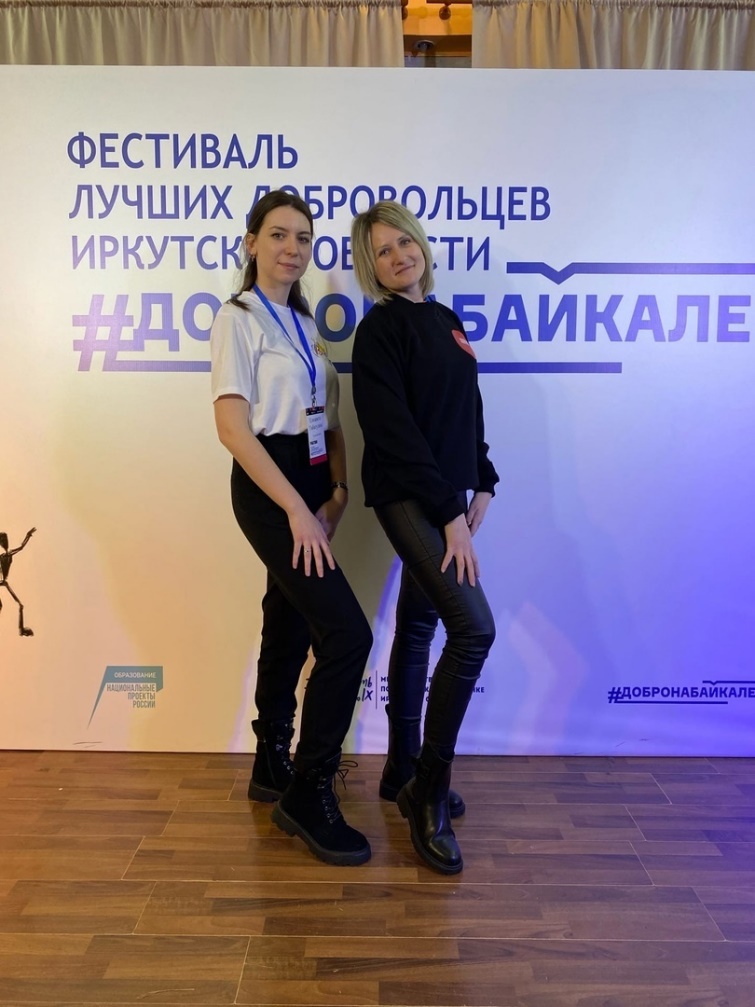 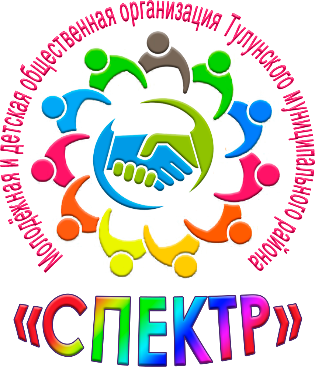 Челлендж «30 дней без сигарет! Брось вызов самому себе!»
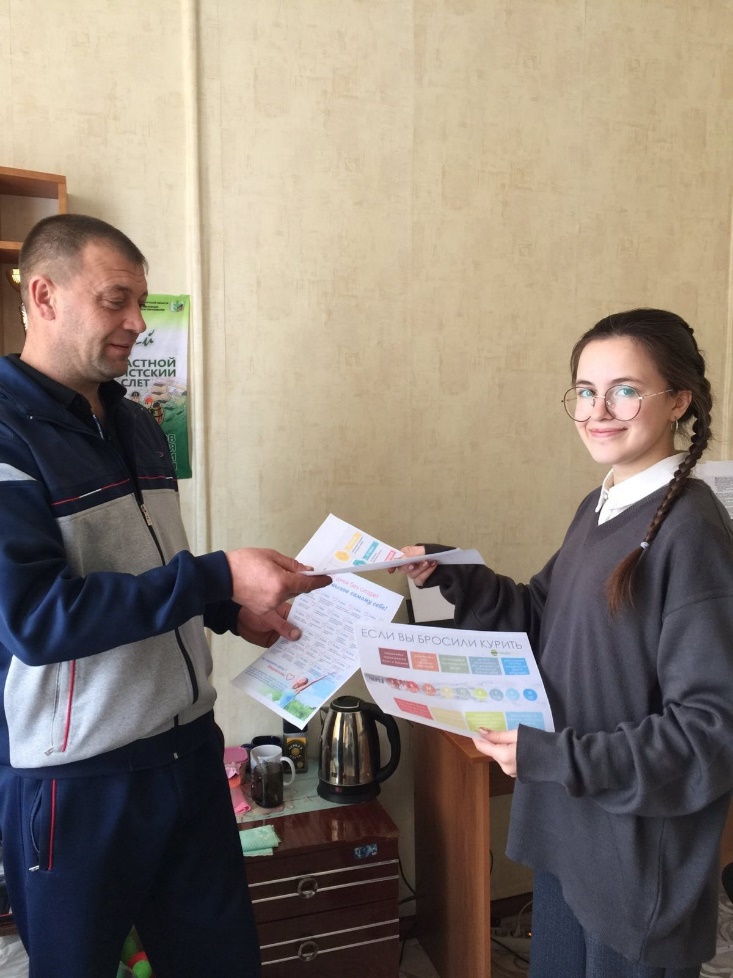 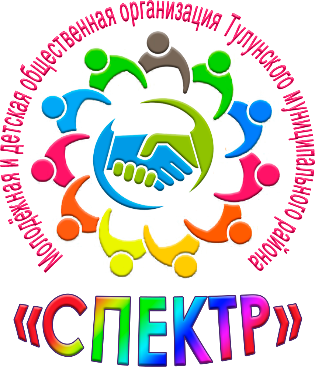 Районный форум «Школа волонтерства»
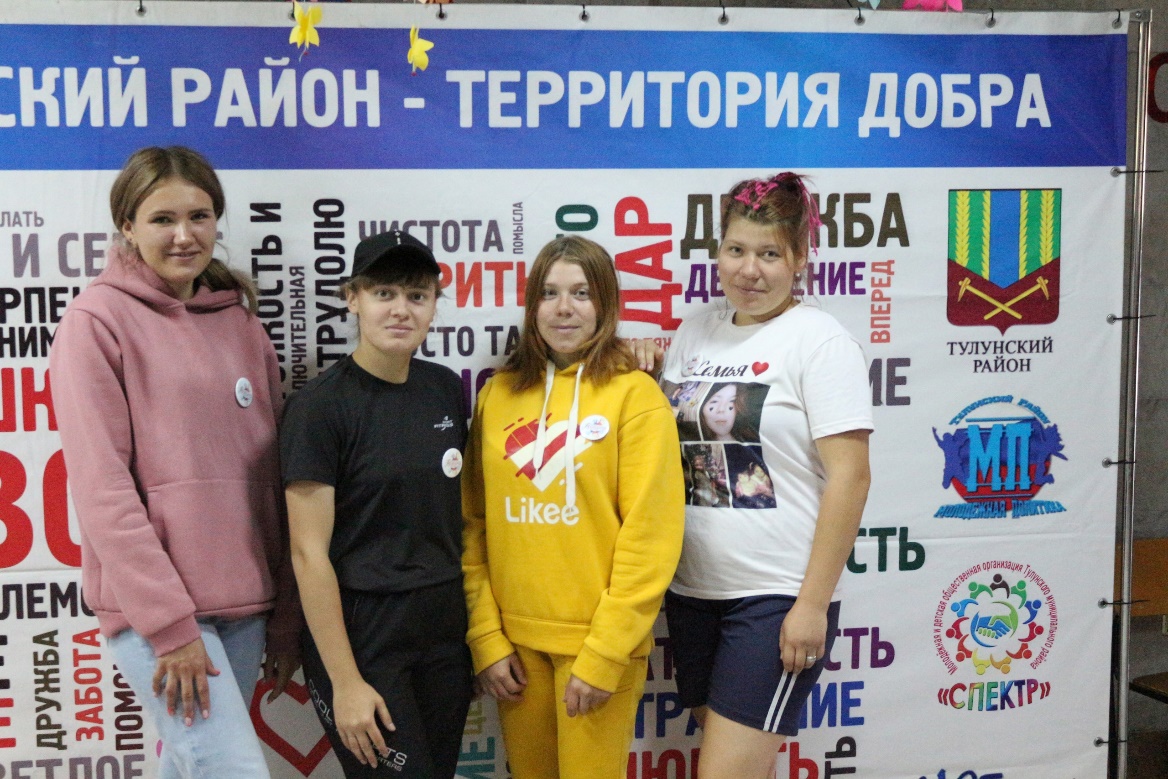 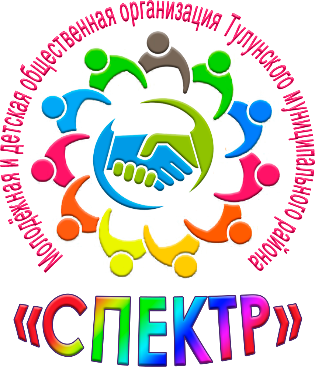 День молодёжи
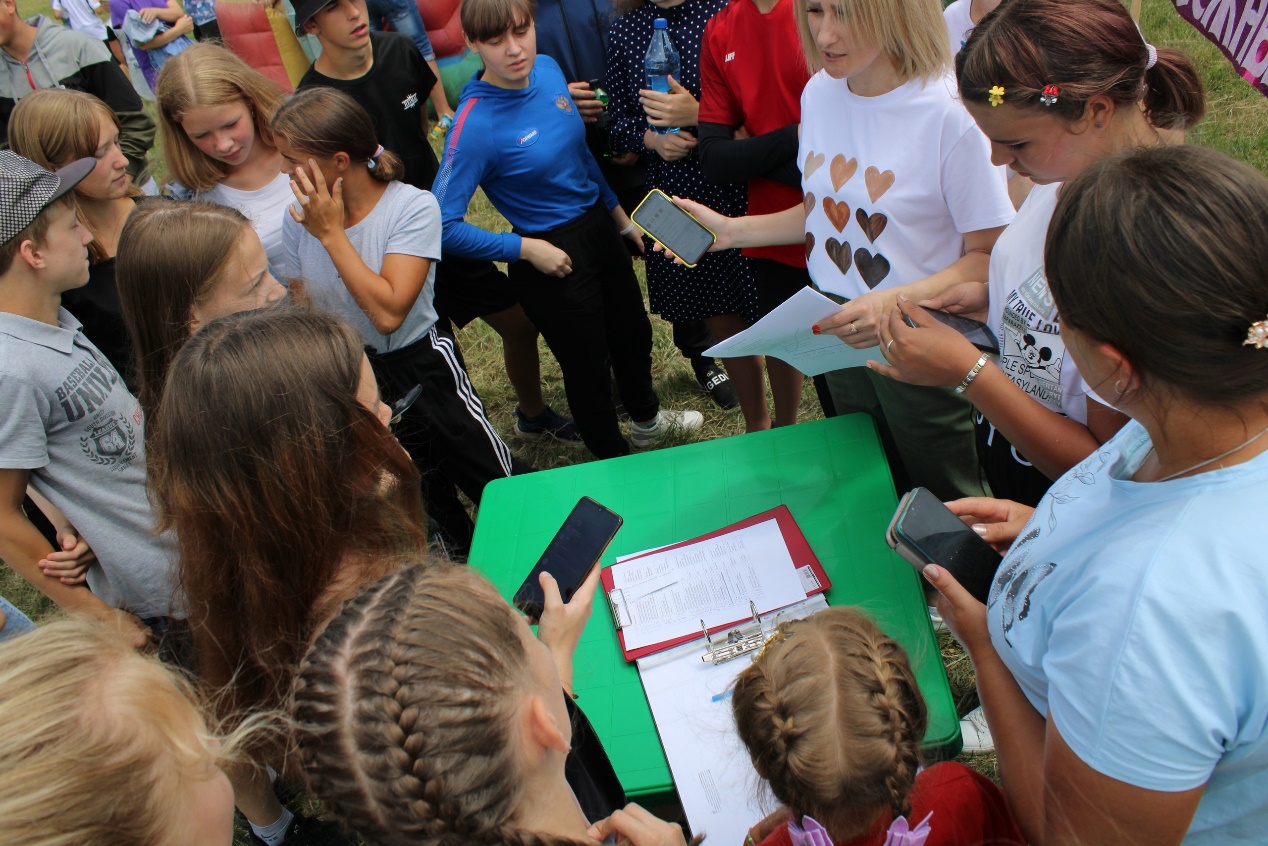 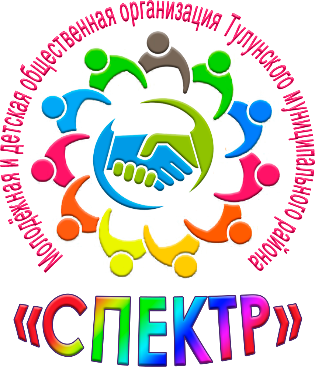 Акция «День донора»
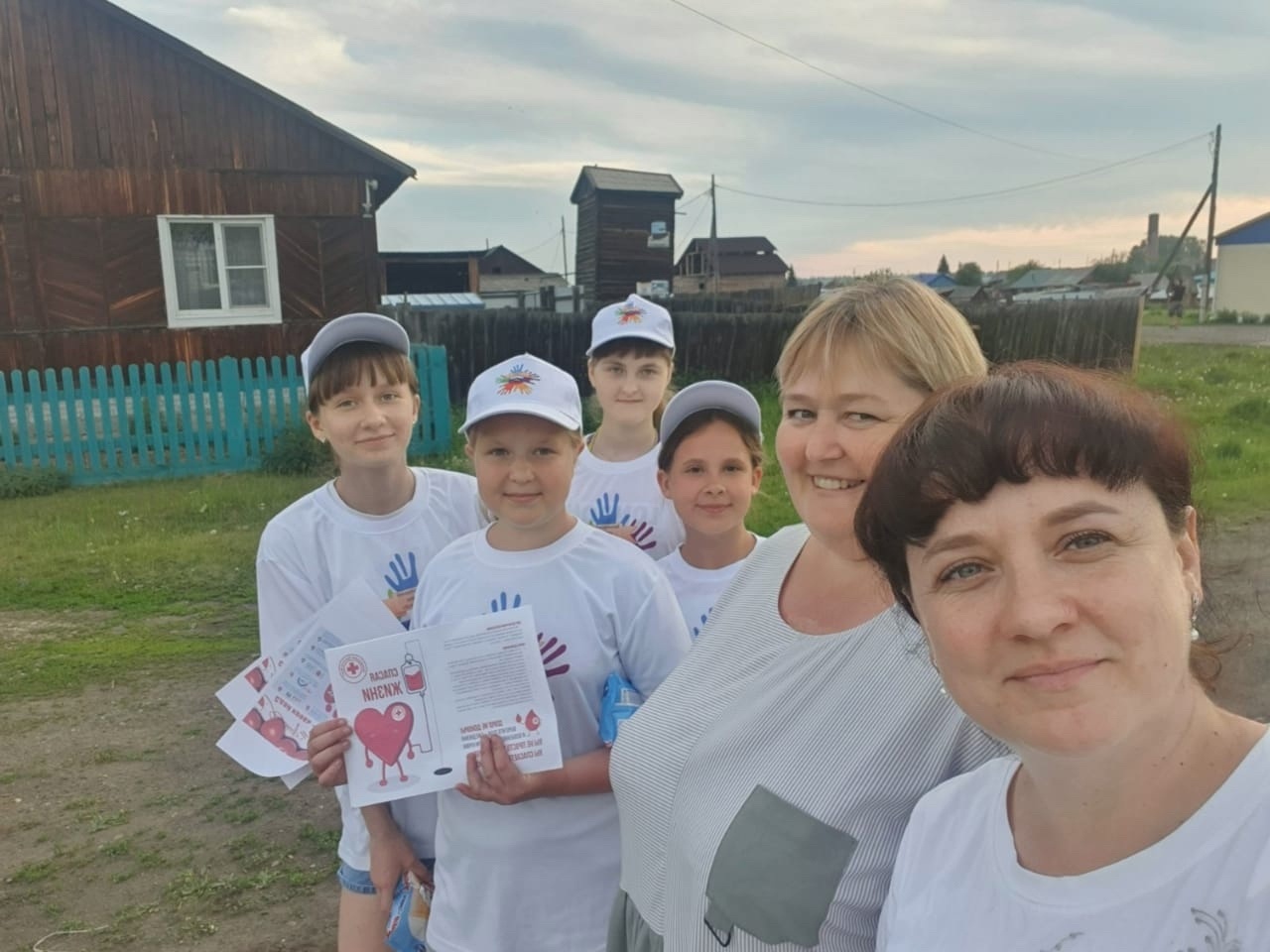 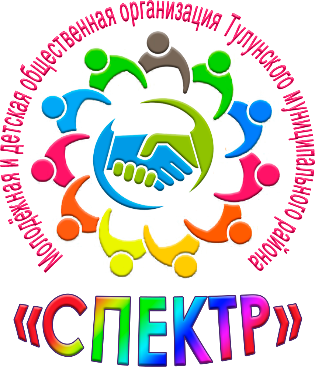 Акция «Моя Россия»
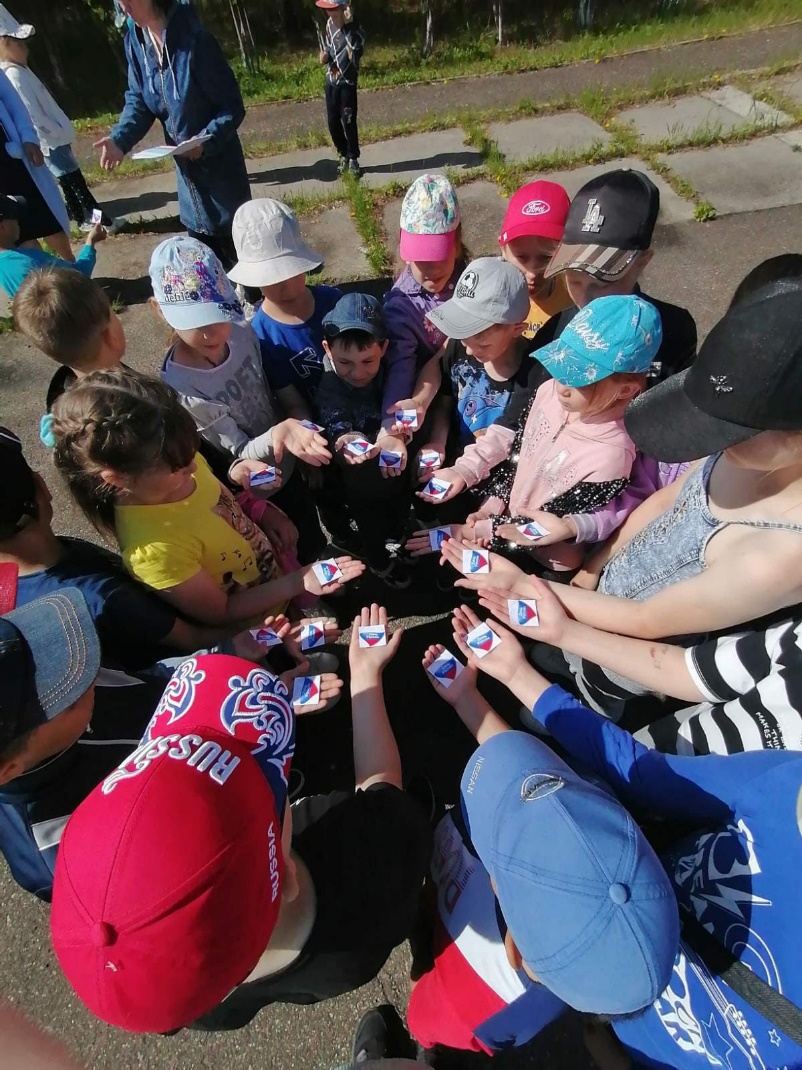 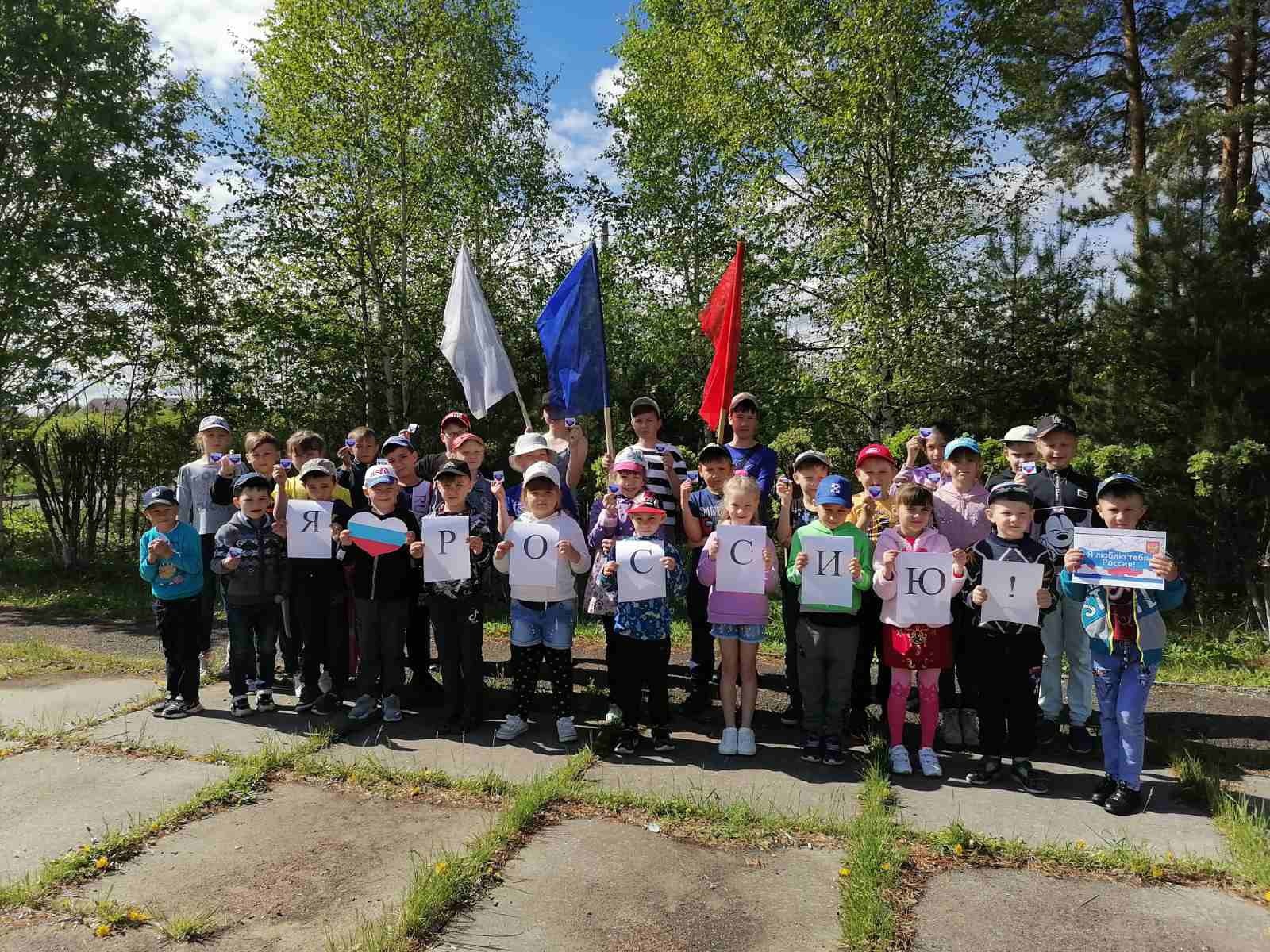 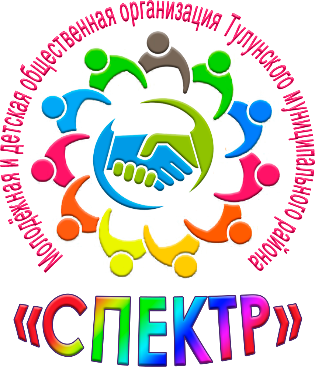 Слет МиДОО «СПЕКТР»
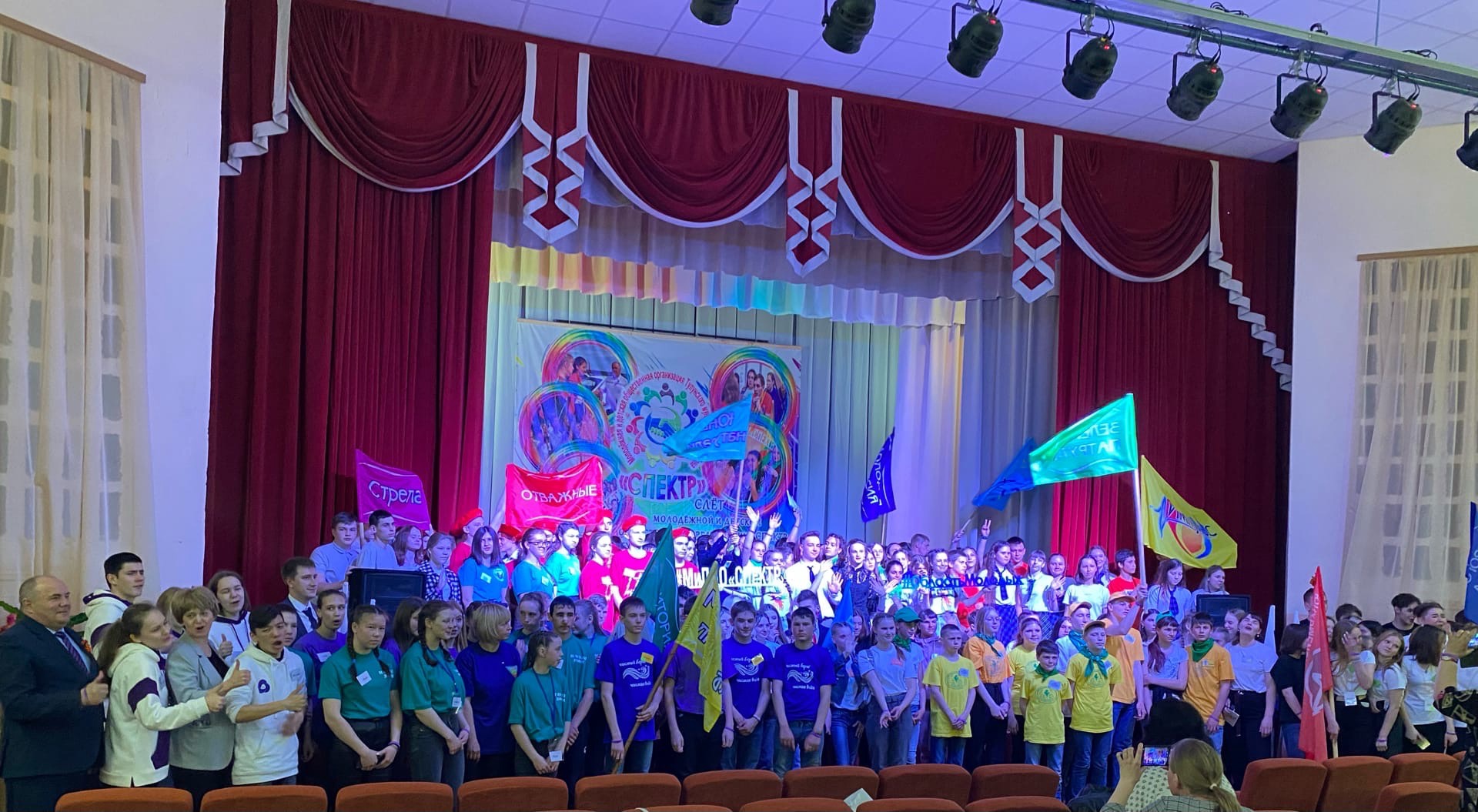 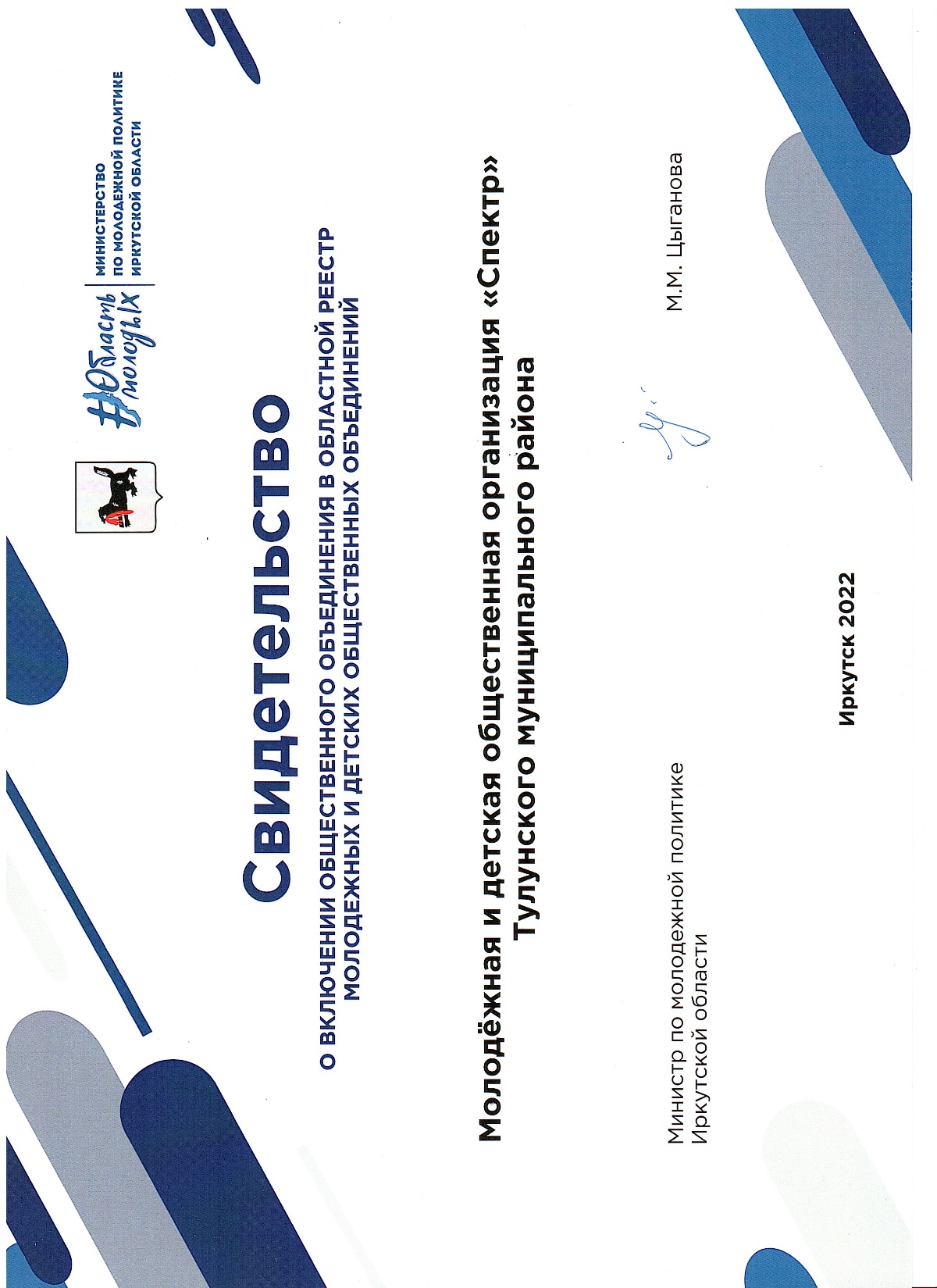 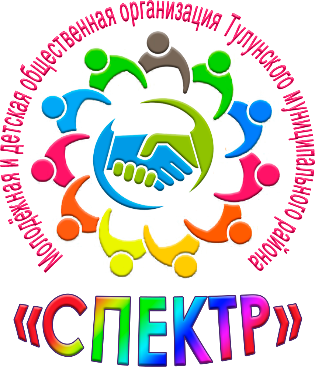 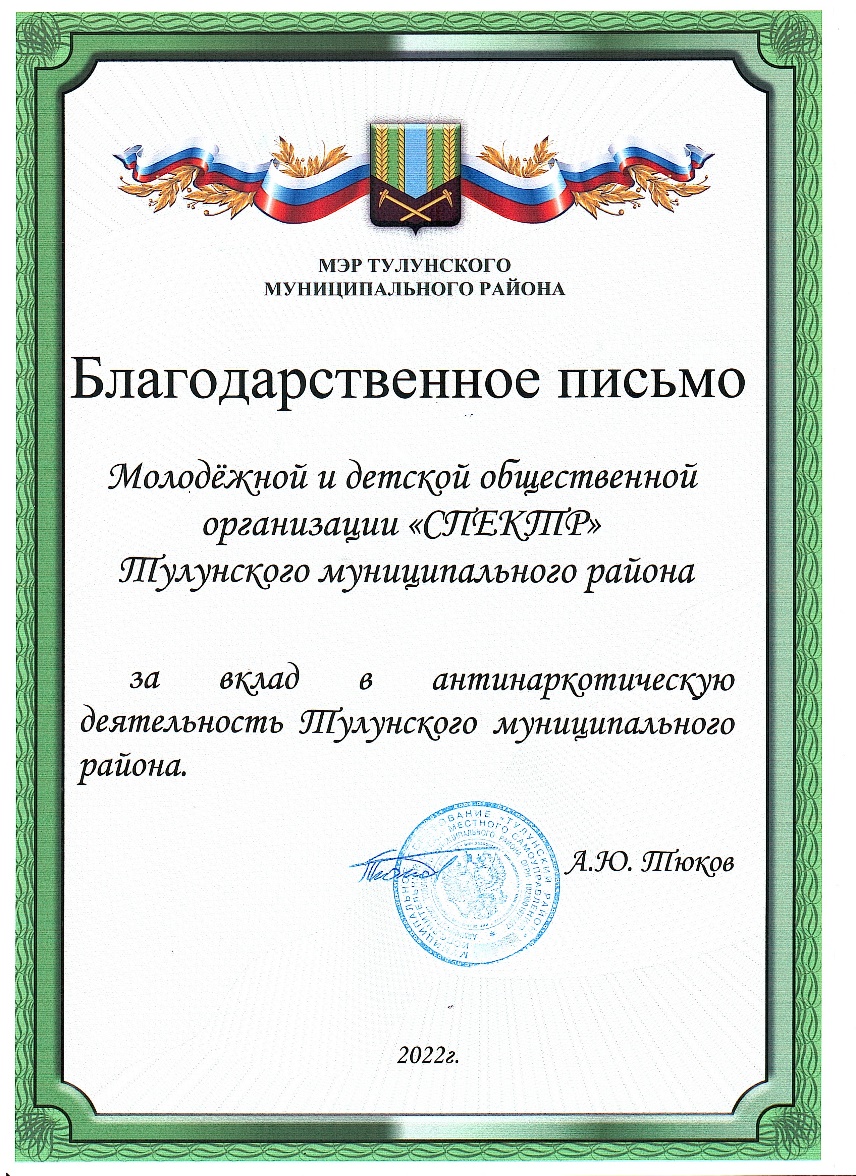 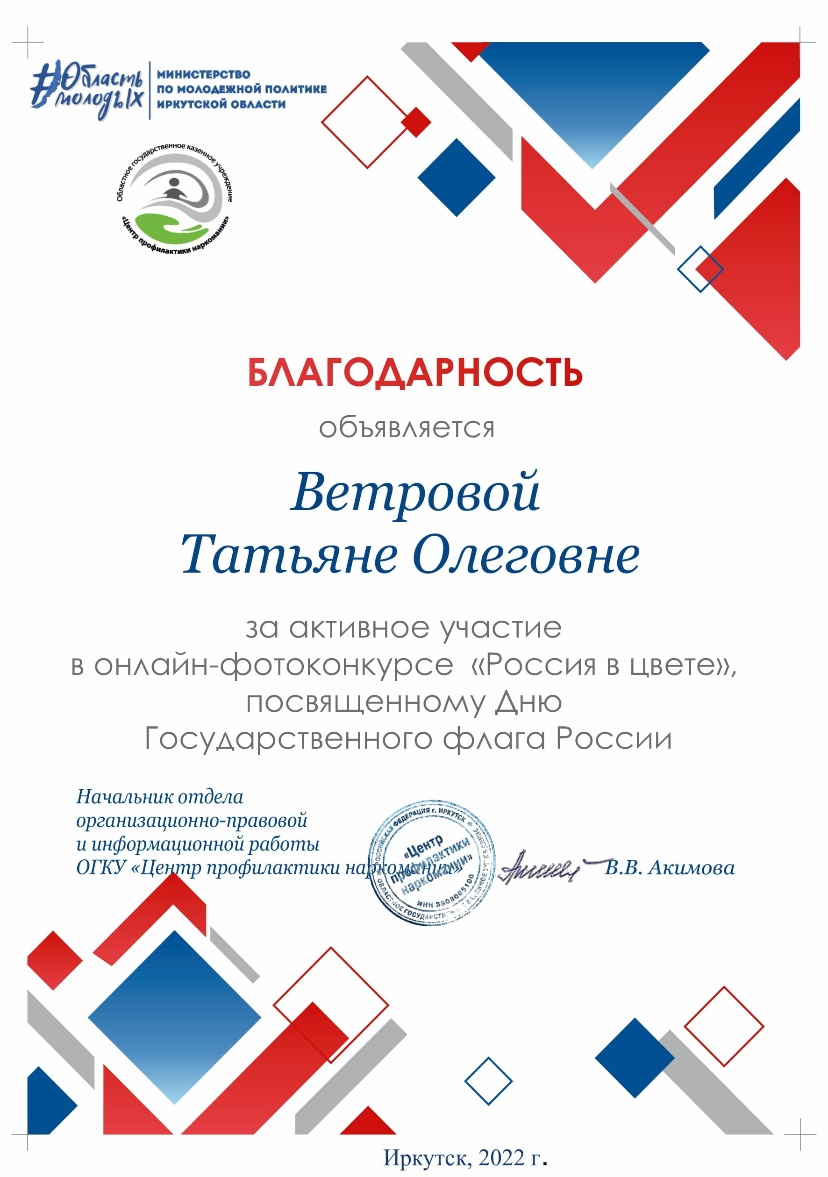 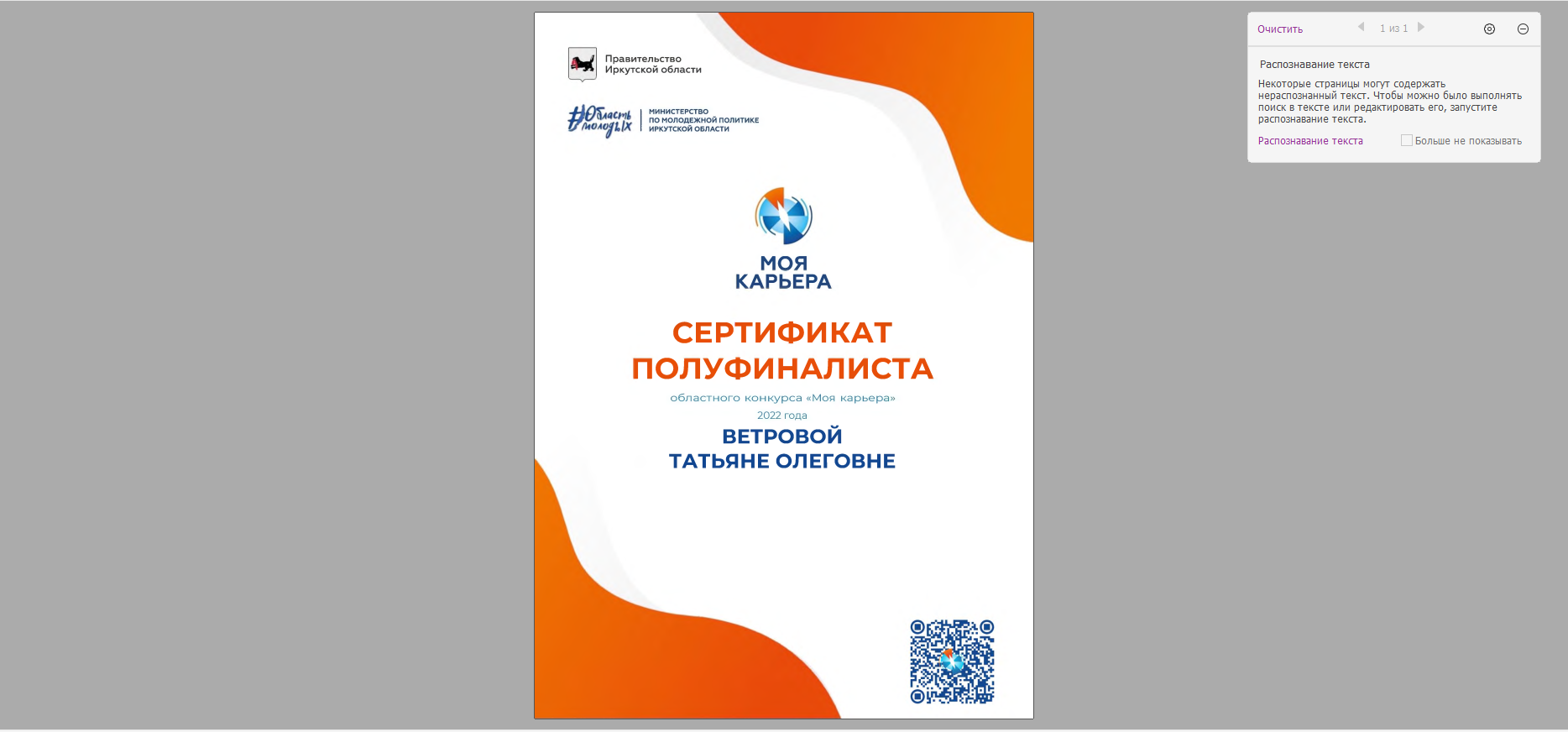 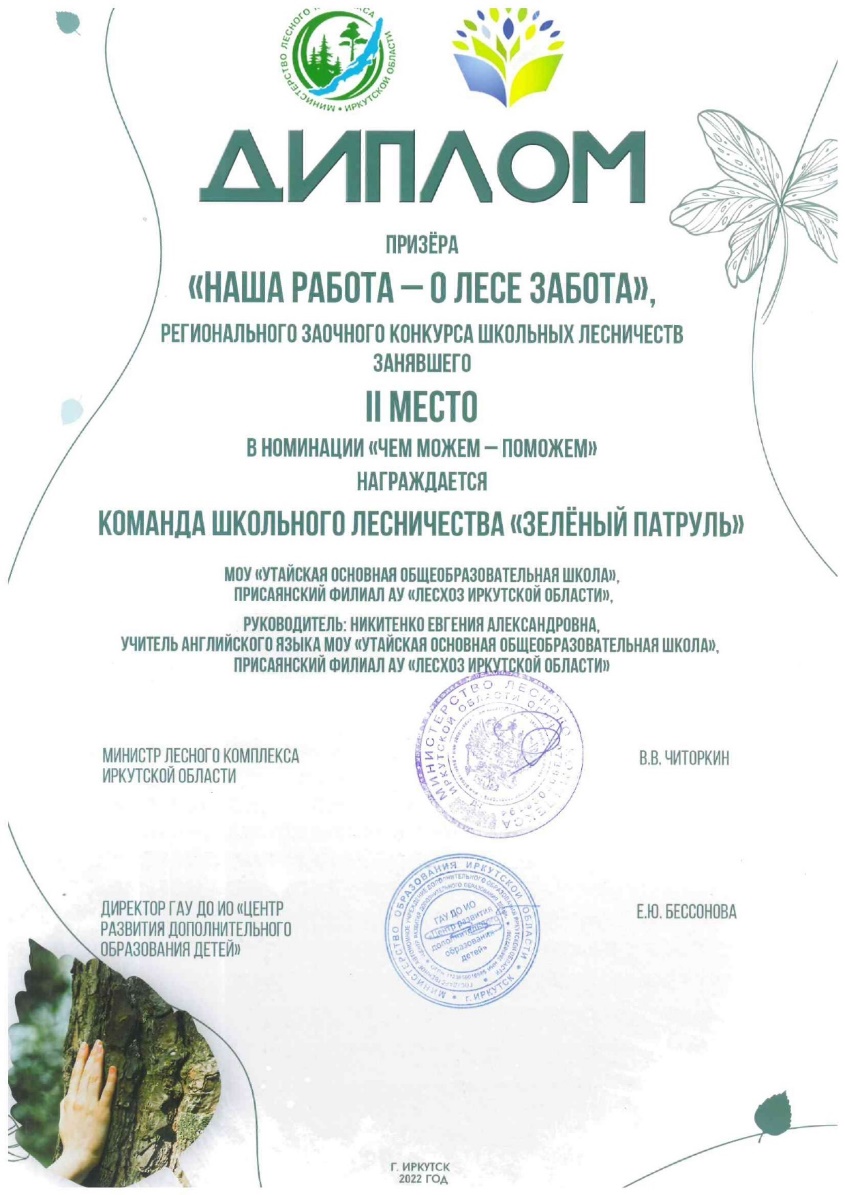 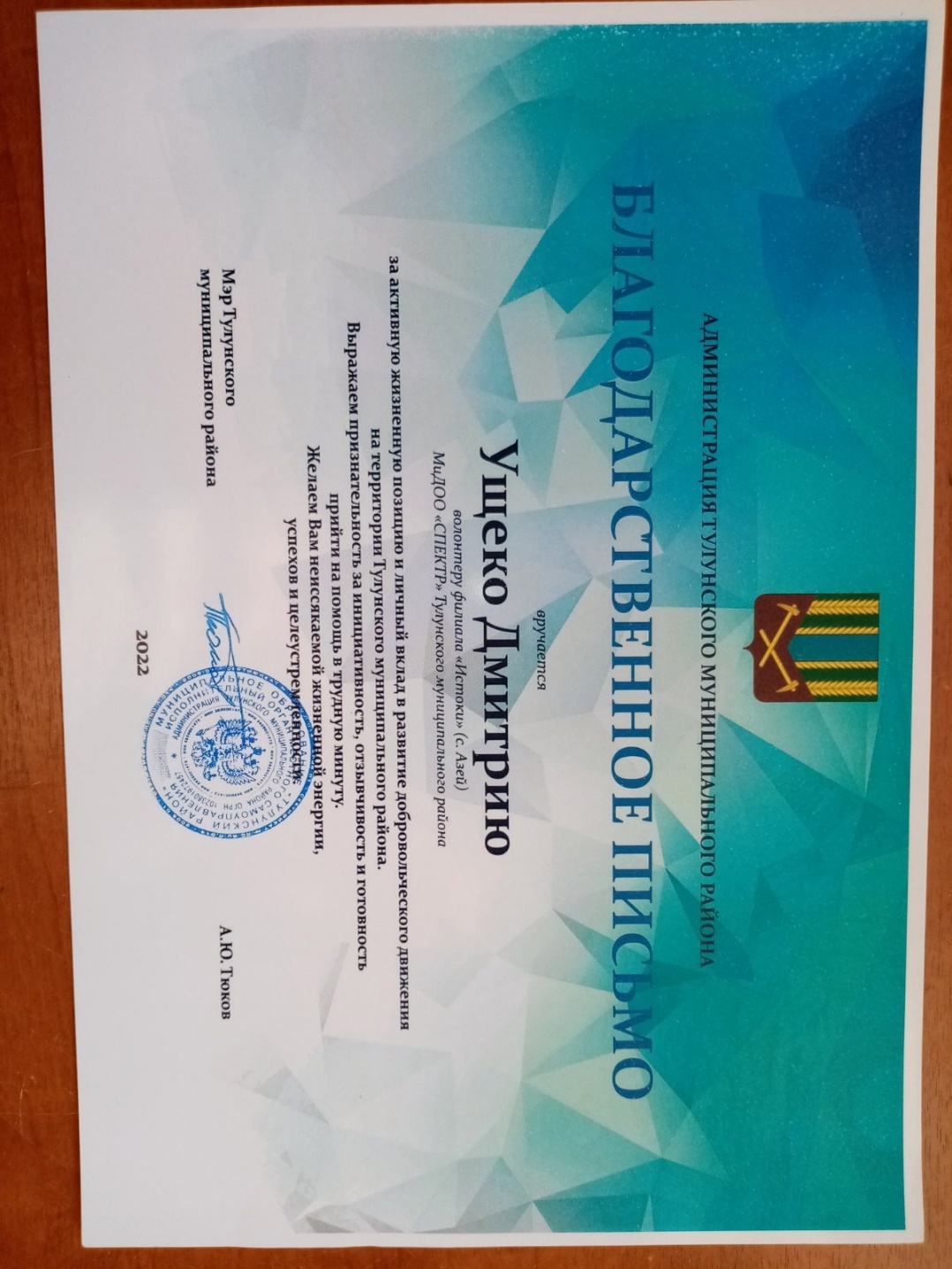 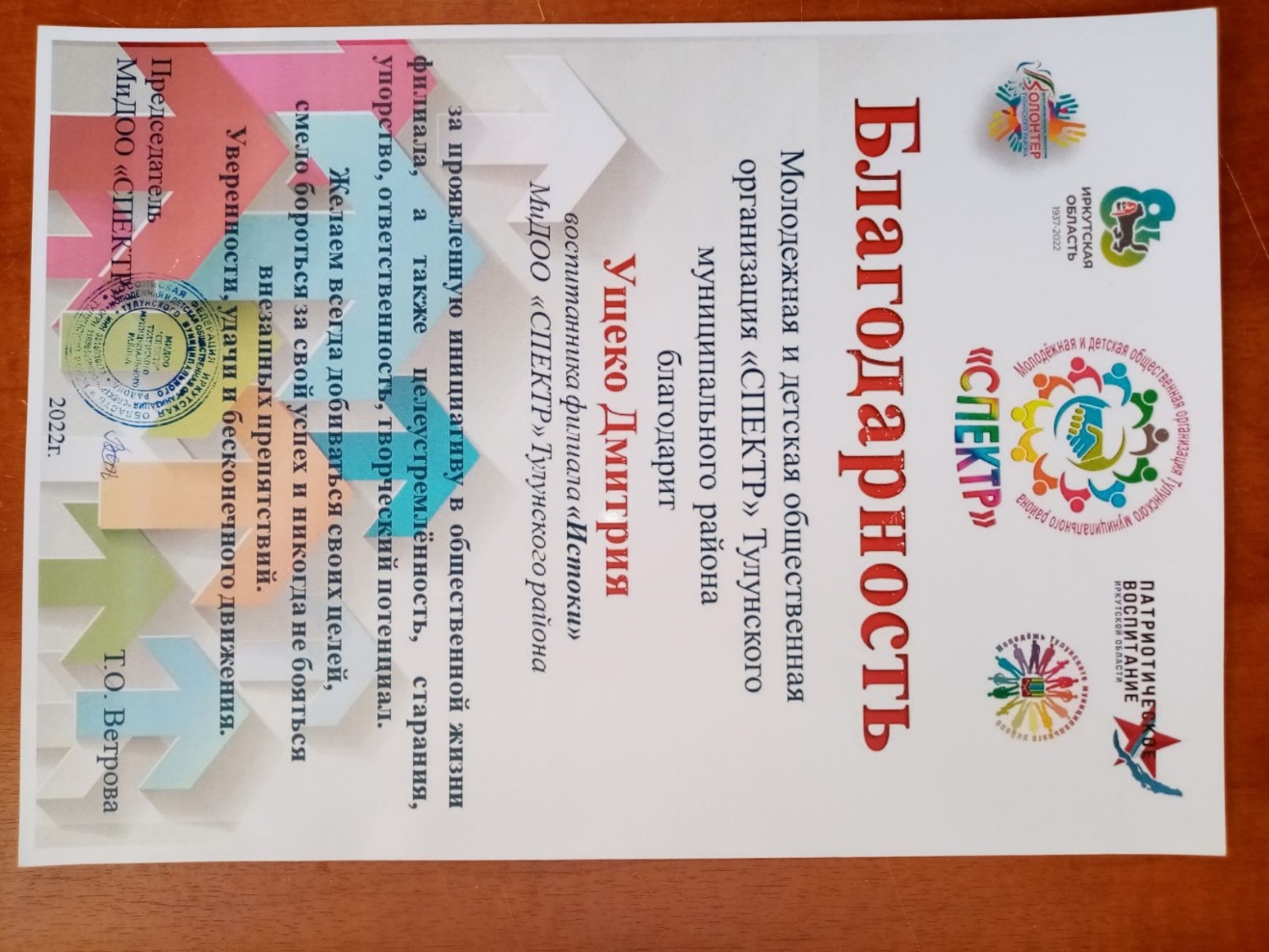 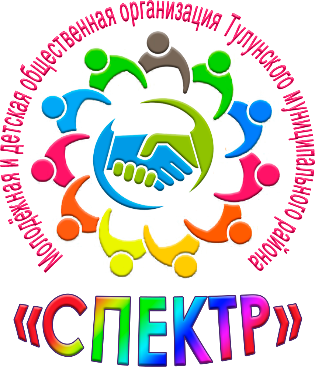